Don’t “u” Forget About C
Integration by Substitution
Essential Question
How can we find antiderivatives using our knowledge of derivatives?
Learning Objectives
Apply pattern recognition to find antiderivatives.
Use basic integration rules and/or substitution to find an indefinite integral.
Backward Beginnings: I Notice
During this lesson, we will learn about antiderivatives.
We will define that vocabulary word later. For now, use your context clues and the table on your handout to look for patterns. Then complete the table.
How do the expressions in the first (derivative) column relate to the expressions in the second (antiderivative) column?
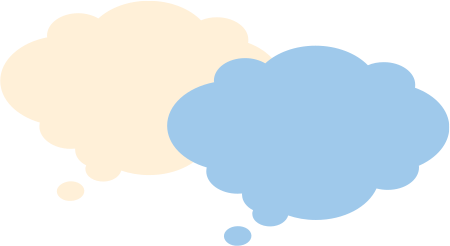 Backward Beginnings: I Think
What did you put for your last entry in theAntiderivative column?
How did you make that decision?
Write your thinking on your handout. Be ready to share.
[Speaker Notes: K20 Center. (n.d.). I think / we think. Strategies. https://learn.k20center.ou.edu/strategy/141]
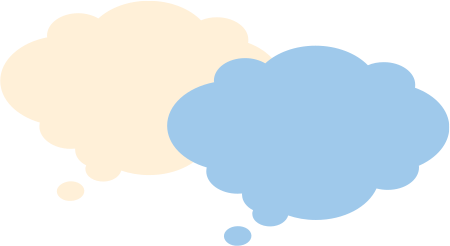 Backward Beginnings: We Think
How could we generalize our knowledge?
Write a description of how to change the expression in the first (derivative) column into the expression in the second (antiderivative) column.
This one description must work for all of our examples to be a generalization.
Start in Column 1  End in Column 2
[Speaker Notes: K20 Center. (n.d.). I think / we think. Strategies. https://learn.k20center.ou.edu/strategy/141]
Breaking the Chain
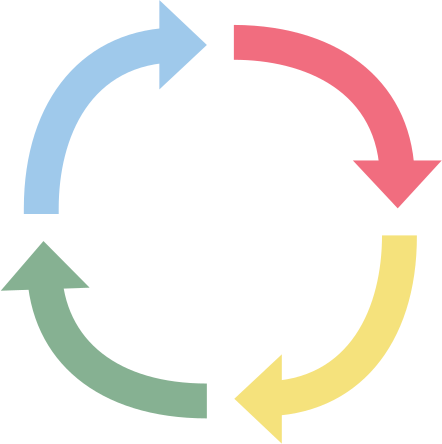 In your group, determine who is Student 1,Student 2, Student 3, and Student 4.
This will only determine the order of your tasks.
In the top-right corner of your handout, write your number and name:
Student   #   :     name    .
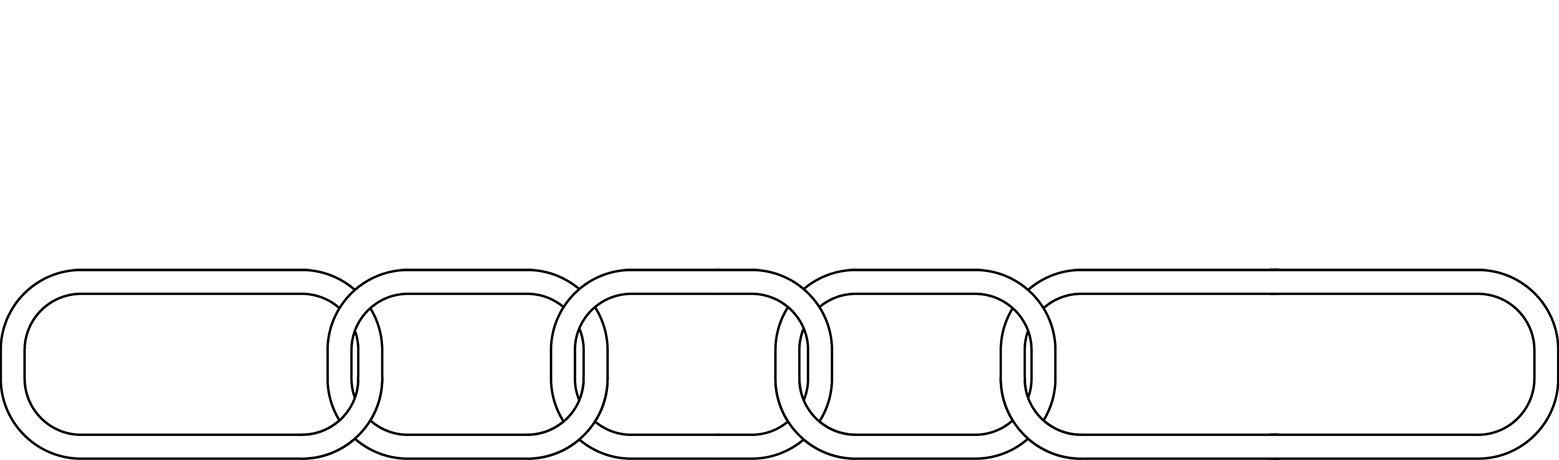 [Speaker Notes: K20 Center. (n.d.). Pass the problem. Strategies. https://learn.k20center.ou.edu/strategy/151]
Breaking the Chain
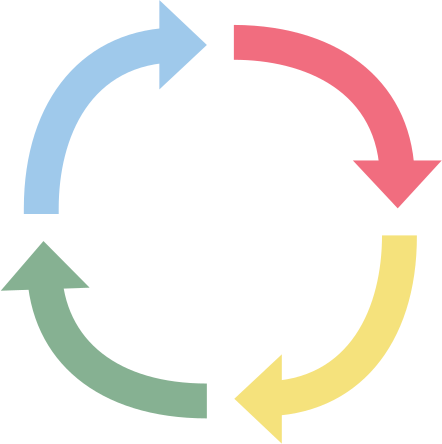 In the first column, you have been given acomposition function.
Identify and write f (   ) in the second column.
Student 1 starts in row 1; Student 2 starts in row 2; etc.
Pass your paper to the next person.
Student 1 passes to Student 2; …; Student 4 passes to Student 1.
Identify and write g(   ) in the third column.
Write in the same row that the previous person started.
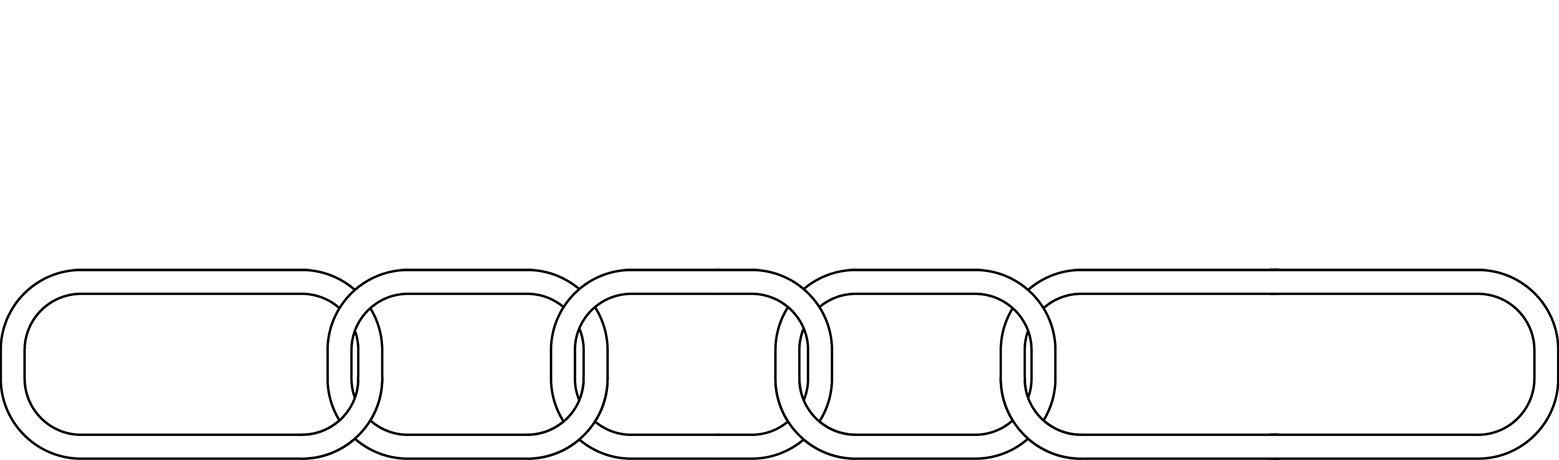 [Speaker Notes: K20 Center. (n.d.). Pass the problem. Strategies. https://learn.k20center.ou.edu/strategy/151]
Breaking the Chain
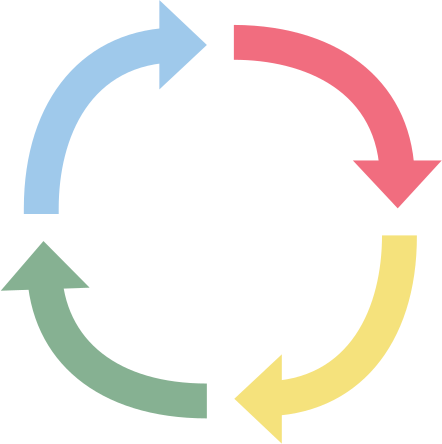 Pass your paper to the next person.
Student 4 passes to Student 1…
Identify and write h(x) in the fourth column.
Write in the same row that the previous person started.
Pass your paper to the next person.
Identify and write the derivative of the composition function in the last column.
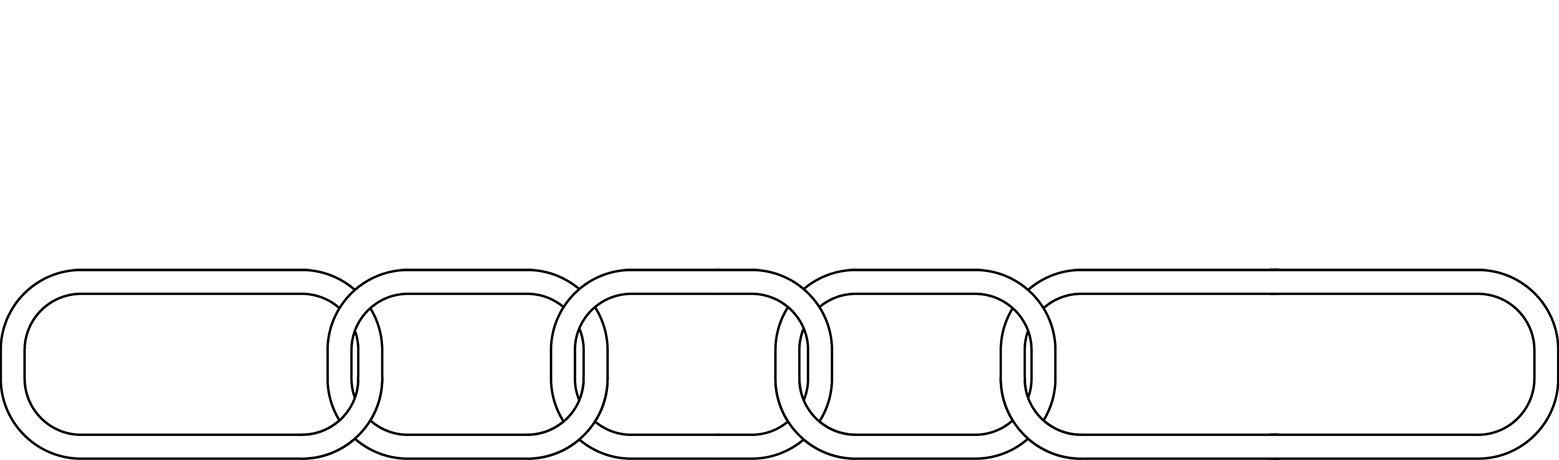 [Speaker Notes: K20 Center. (n.d.). Pass the problem. Strategies. https://learn.k20center.ou.edu/strategy/151]
Breaking the Chain
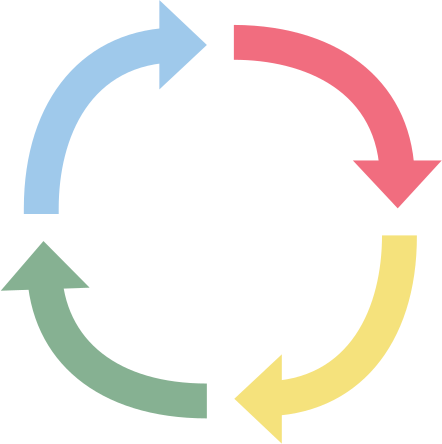 Pass your paper to the next person.
You should have your paper back.
Repeat these steps for the next row.
Skip the 5th row. The “next row” for Student 4 is the 1st row.
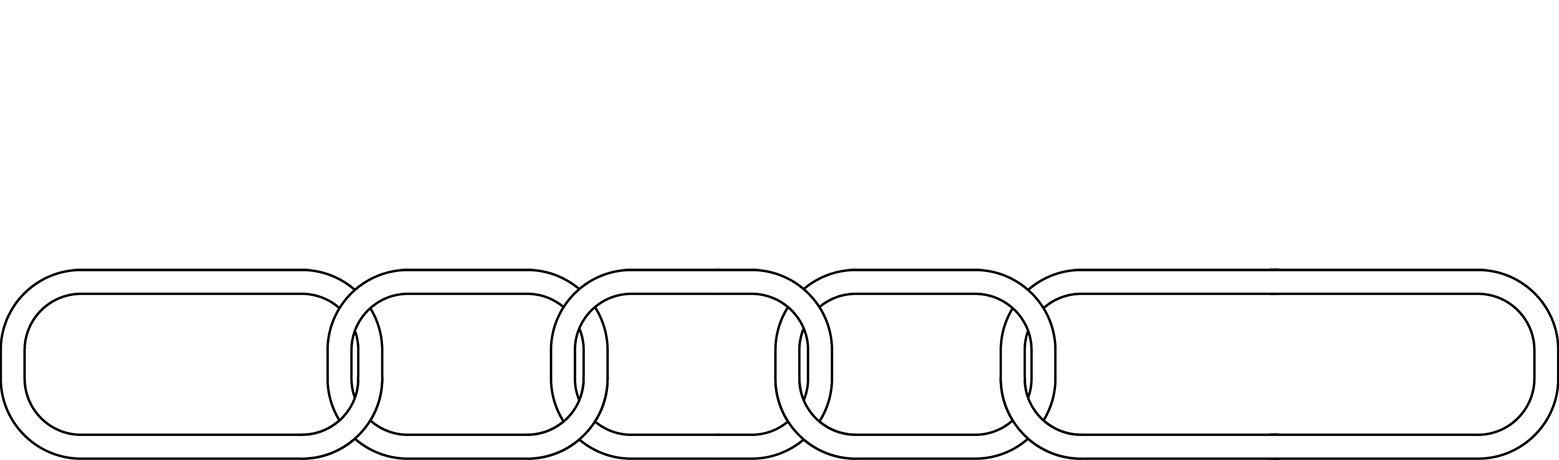 [Speaker Notes: K20 Center. (n.d.). Pass the problem. Strategies. https://learn.k20center.ou.edu/strategy/151]
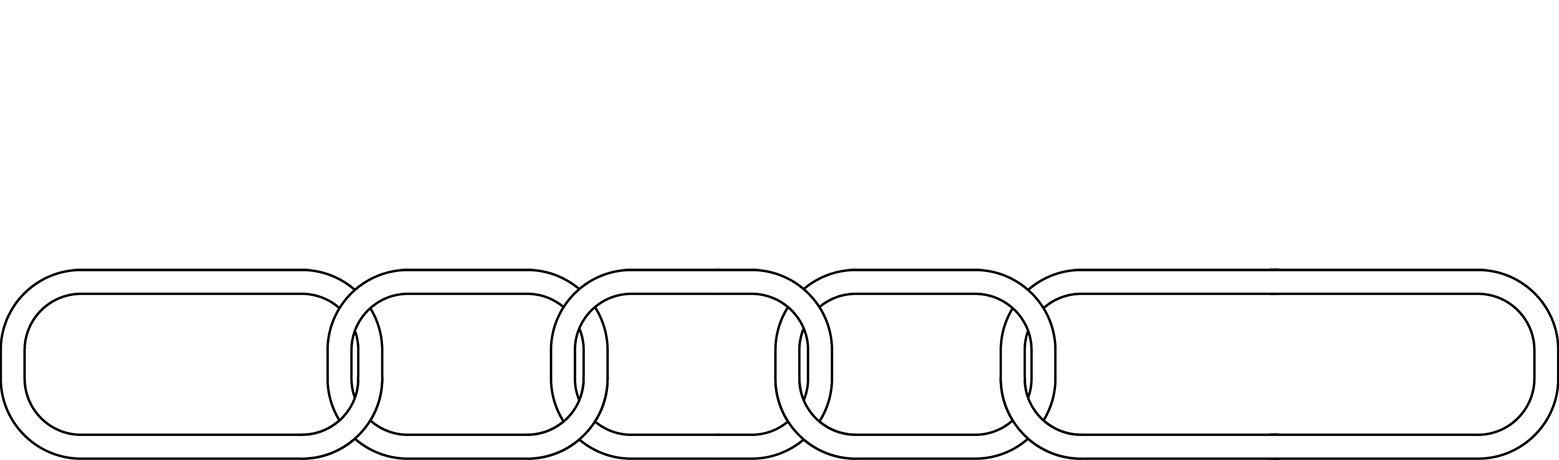 Breaking the Chain
Complete the last 2 rows on your own,skipping the 5th row.
Compare your work with a partner when you’re done.
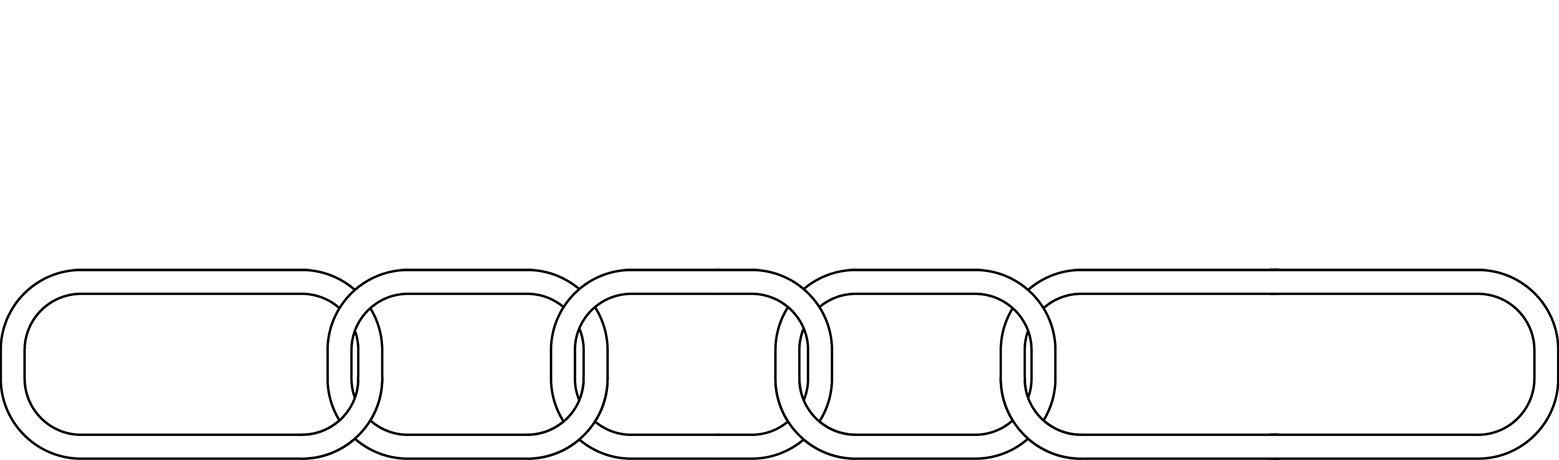 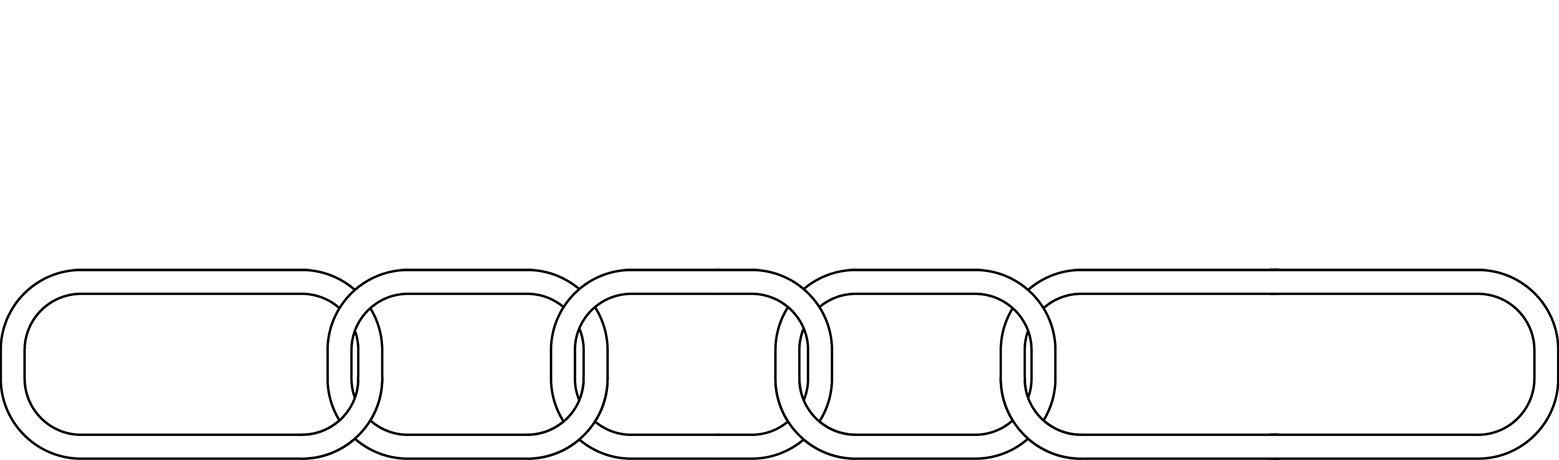 Breaking the Chain: Check Your Work
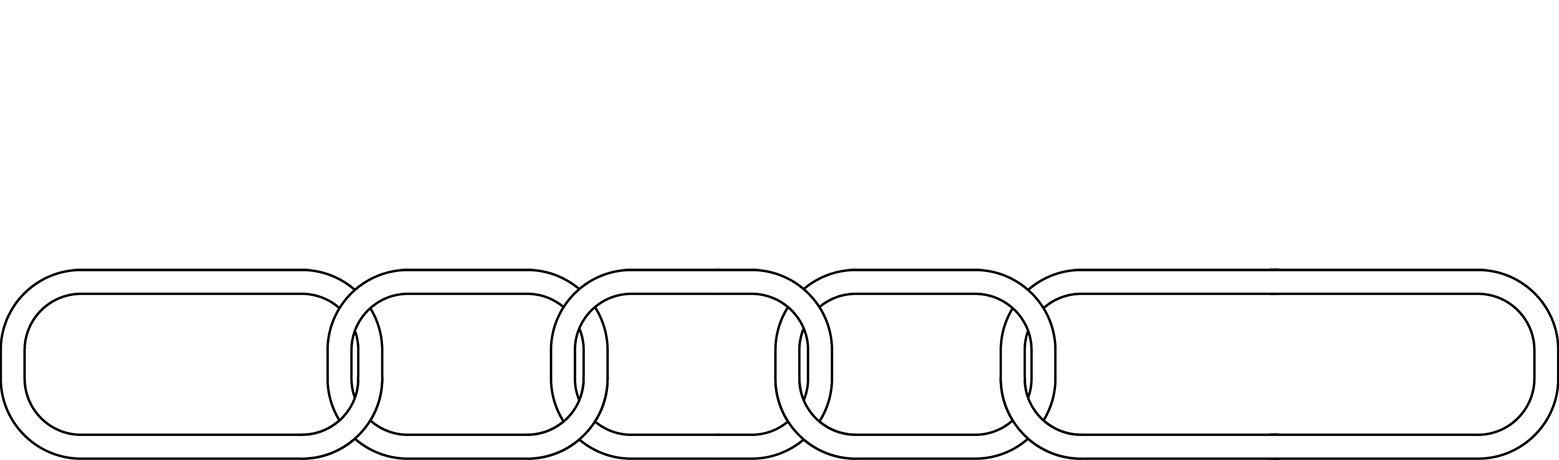 Breaking the Chain: Check Your Work
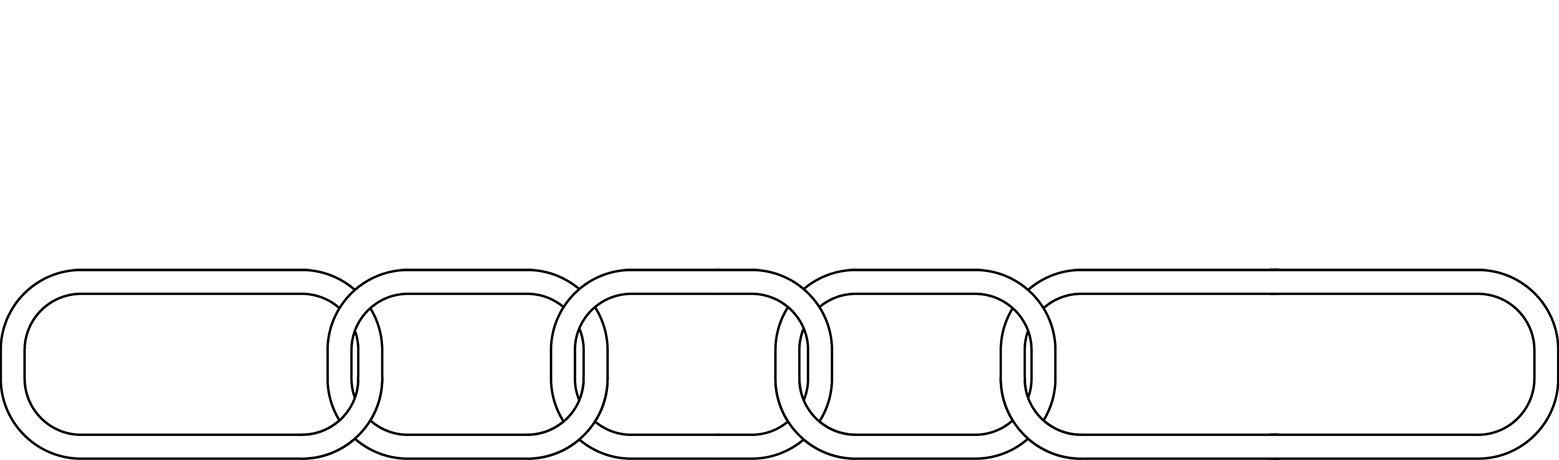 Breaking the Chain: Last Row
On your own, try to complete the last row of the table on your handout.
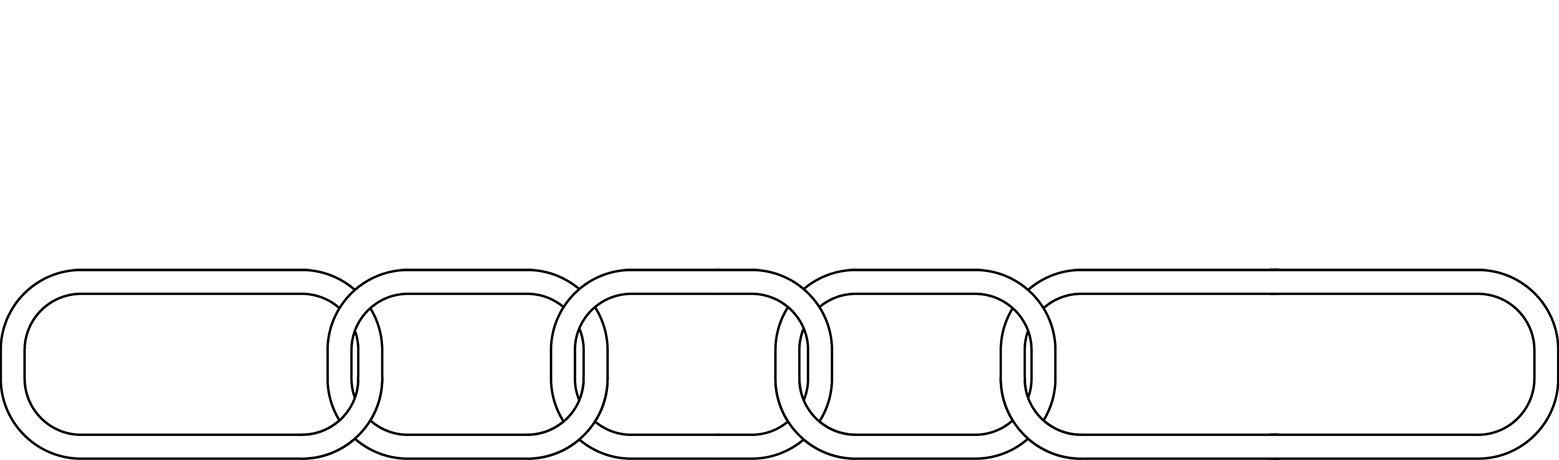 Breaking the Chain: Check Your Work
Be ready to share how you found the composition function for the first column.
Guided Notes: Vocabulary and Notation
“with respect to x”
constant ofintegration
always add + Csince Dx(C) = 0
integrand
integral sign
Guided Notes
Let’s complete the Guided Notes together.
Great Calculus Mystery
Go to student.desmos.com.
Enter your code.
You need a pencil, notebook paper, and your handout to solve the mystery.
Exit Ticket
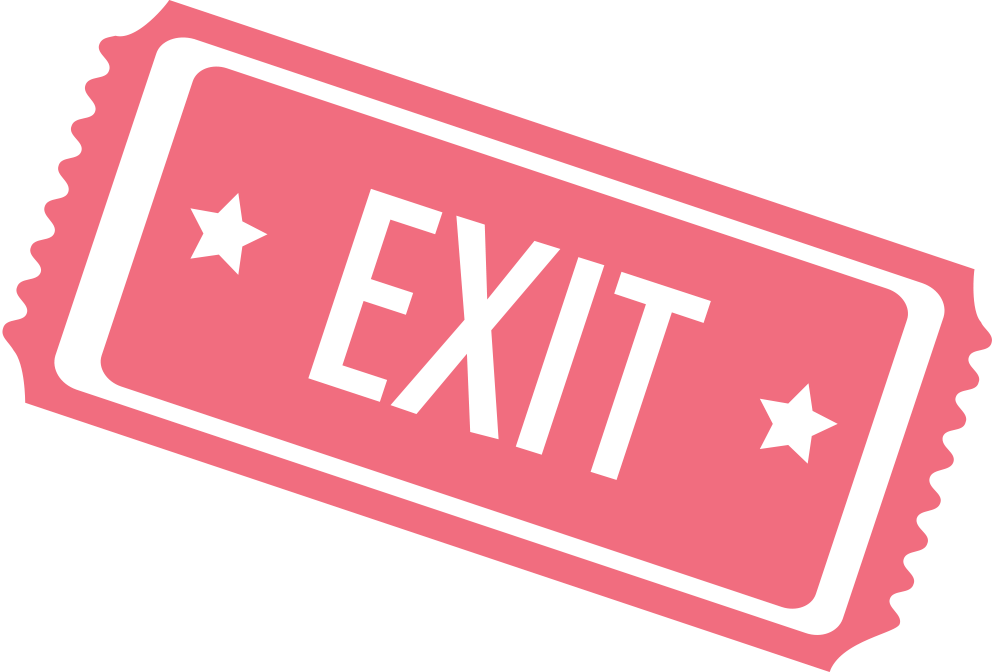 Think of a composition function and write it on the back of your handout or on notebook paper.
Take the derivative of your function.
No product or quotient rules
On a blank index card, write the simplified derivative, labeling it h′(x).
[Speaker Notes: K20 Center. (n.d.). Bell ringers and exit tickets. Strategies. https://learn.k20center.ou.edu/strategy/125]
Exit Ticket
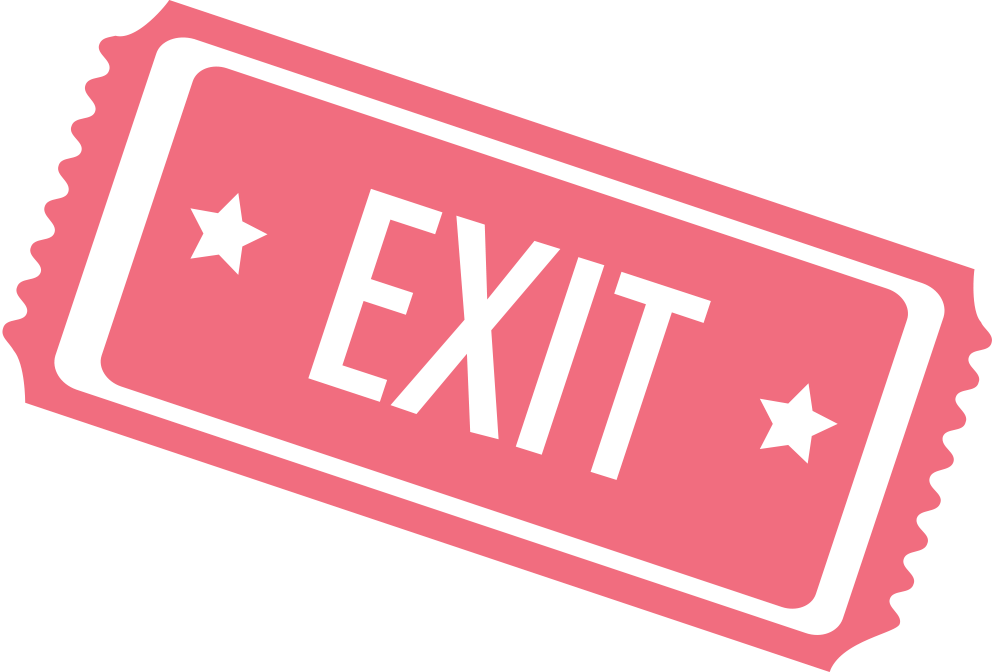 Trade derivatives (index cards).
Find the antiderivative of h′(x).
Label and circle the antiderivative, h(x).
[Speaker Notes: K20 Center. (n.d.). Bell ringers and exit tickets. Strategies. https://learn.k20center.ou.edu/strategy/125]
Exit Ticket
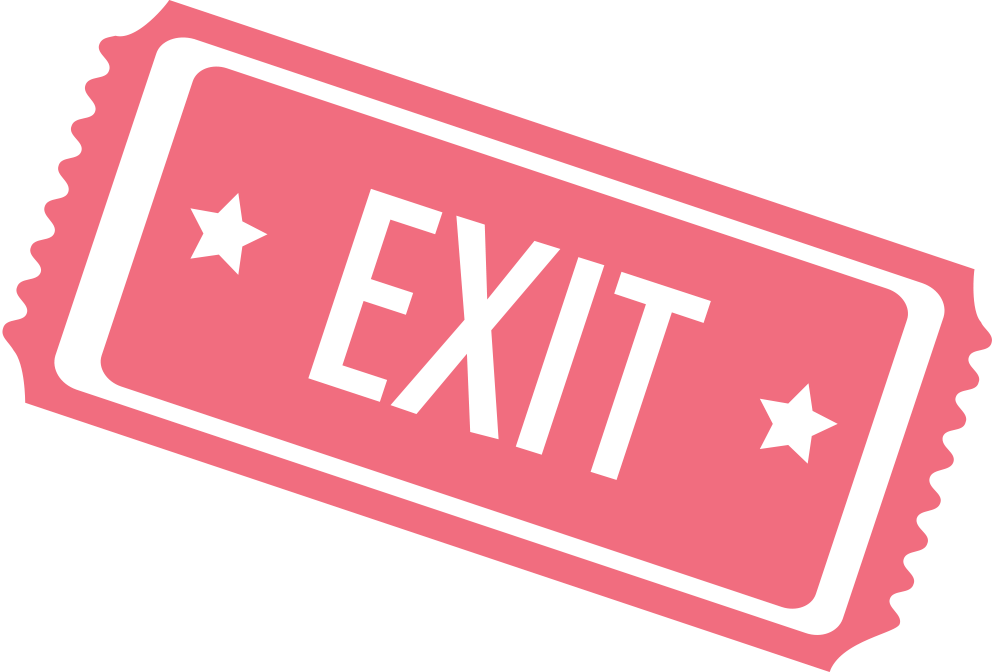 Trade index cards with the original owner.
Check their work.
Is their h(x) the same as your original composition function? If not, work together to find the error.
[Speaker Notes: K20 Center. (n.d.). Bell ringers and exit tickets. Strategies. https://learn.k20center.ou.edu/strategy/125]